Pelvic tilt
Dr Atif Malik
objectives
What is Pelvic Tilt?
Types of Pelvic Tilt.
Muscles Involved.
Pelvis
Pelvis
Pelvic tilt
The joints directly involved in movement of the pelvic girdle include the two hip joints and the lumbar joints, particularly the lumbosacral articulation between L5 and S1. 
The pelvic motions occur in all three planes.
When standing in the upright position, the pelvis should be level; in the sagittal plane
The anterior superior iliac spine (ASIS) and pubic symphysis should be in the same vertical plane
Pelvic tilt
Movements of pelvis on femoral condoyle and lumber spine is called pelvic tilt.
The pelvic motions are follows
Anterior tilt
Posterior tilt
Lateral tilt
Pelvic rotation
Hip hiking
Lumbosacral Angle
Lumbosacral angle is determined by drawing
One line parallel to the ground and another line along the base of the sacrum. 
This angle will increase as the pelvis tilts anteriorly and decrease as the pelvis tilts posteriorly. 
The optimal lumbosacral angle is approximately 30 degrees.
As the lumbar lordosis increases, the angle increases
Lumbosacral Angle
Lumbosacral Angle
Lumbosacral Angle
Lumbosacral Angle
Pelvic inclinometer
Pelvic inclinometer
Anterior pelvic tilt
Anterior tilt occurs when The pelvis tilts forward, moving the ASIS anterior to the pubic symphysis is called anterior pelvic tilt.
When the front of the pelvis drops and the back of the pelvis rises is called anterior pelvic tilt.
Posterior pelvic tilt
Posterior tilt occurs when the pelvis tilts backward, moving the ASIS posterior to the pubic symphysis is called posterior pelvic tilt.
when the front of the pelvis rises and the back of the pelvis drops is called posterior pelvic tilt.
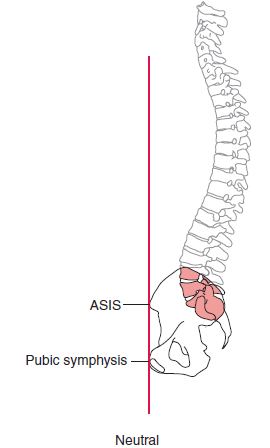 Lateral pelvic tilt
Lateral pelvic tilt describes tilting in both directions and is associated with scoliosis or people who have legs of different length. 
It can also happen when one leg is bent while the other remains straight
Left pelvic tilt is when the right side of the pelvis is elevated higher than the left side.
Right pelvic tilt is when the left side of the pelvis is elevated higher than the right side.
Lateral pelvic tilt
Muscle work involved
To tilt the pelvis anteriorly, the lumbar/trunk extensors, primarily the erector spinae, pull up posteriorly while the hip flexors pull down anteriorly.
To tilt the pelvis posteriorly, the abdominals pull up anteriorly while the gluteus maximus and hamstrings pull down posteriorly 
In both cases, the opposite muscle groups are acting as a force couple, causing the pelvis to tilt.
Anterior tilt
Posterior tilt
Pelvic rotation occurs
Pelvic rotation occurs in the transverse plane around a vertical axis when one side of the pelvis moves forward or backward in relation to the other side.
Looking down on the pelvis, the significant landmarks again are the ASISs. 
In the anatomical (neutral) position both ASISs should be in the same plane. 
This pelvic rotation is occurring because the pelvis is moving on the weight-bearing hip joint
Pelvic rotation
If there is right forward rotation of the pelvis, there is left hip medial rotation 
It should be remembered that this hip medial rotation is occurring because the pelvis is moving on the femoral head,
With right backward rotation of the pelvis, there is left hip lateral rotation
PELVIC ROTATION
Summary